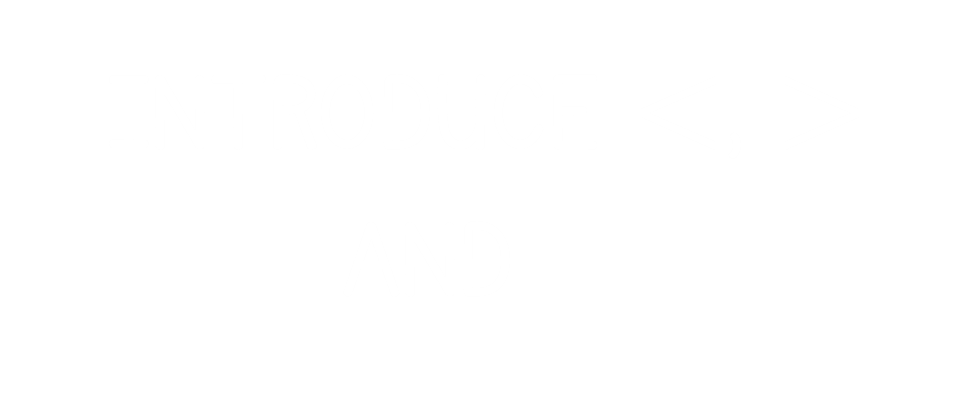 1)  Show me one more than 9 using your       	fingers. 


2) What is the missing number? 6, __ , 4, 3


3) How many dots?


4) Can you spell the number 1 less than 2
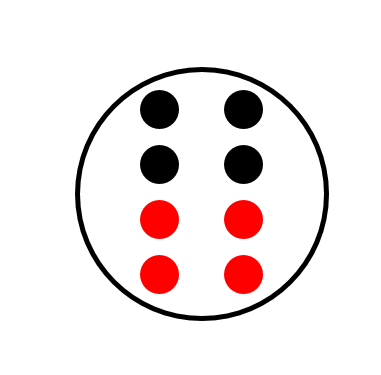 1)  Show me one more than 9 using your            	fingers. 


2) What is the missing number? 6, __ , 4, 3


3) How many dots?


4) Can you spell the number 1 less than 2
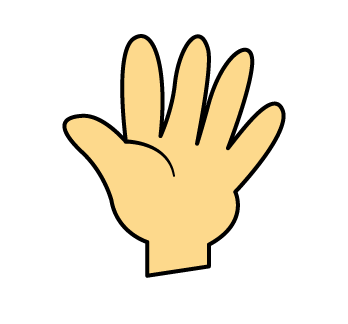 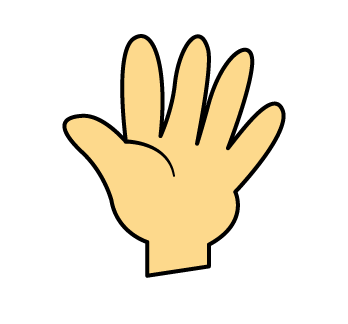 5
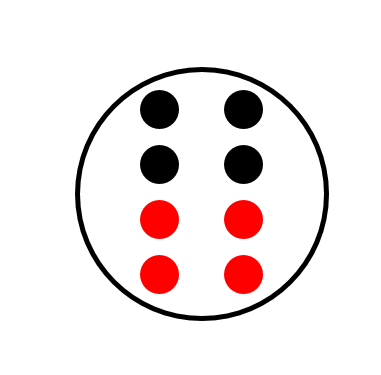 8
o-n-e
Looking at symbols
question mark
subtract
greater than
equals
add
less than
Have a go at questions 1 - 3 on the worksheet
less than
greater than
equal to
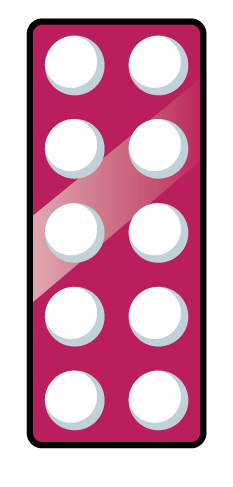 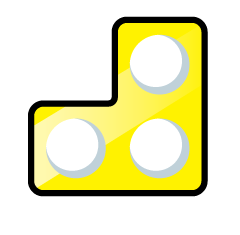 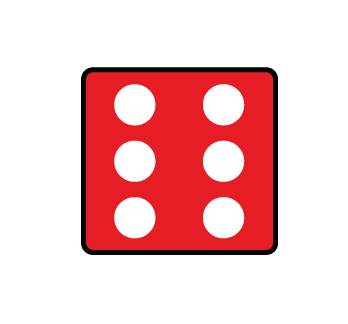 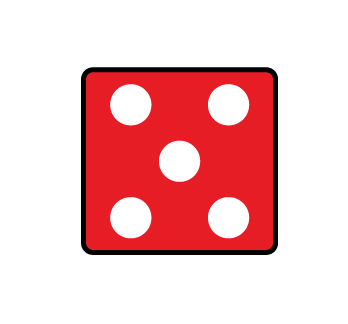 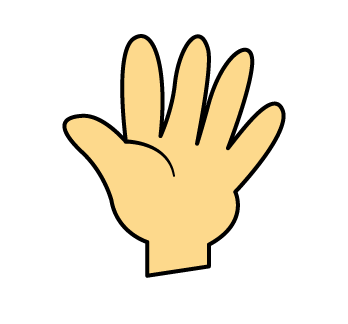 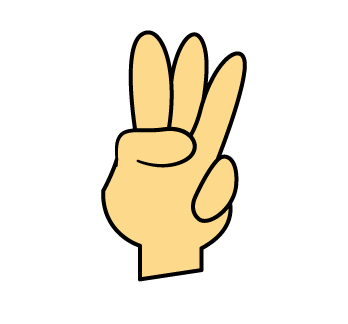 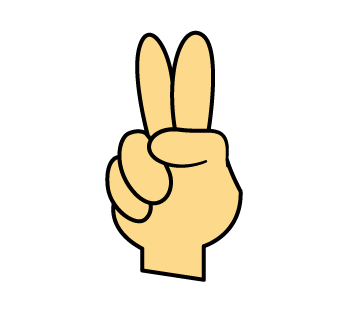 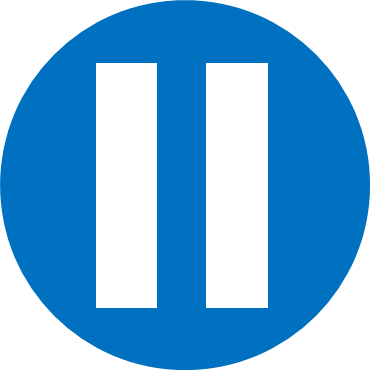 Have a think
greater than
less than
equal to
seven
six
three
eight
one
ten
Have a go at the last question on the worksheet